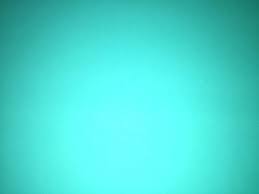 Historia
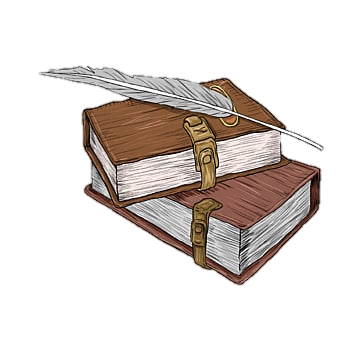 Datos:

Nombre:

Profesor@:

Institución: